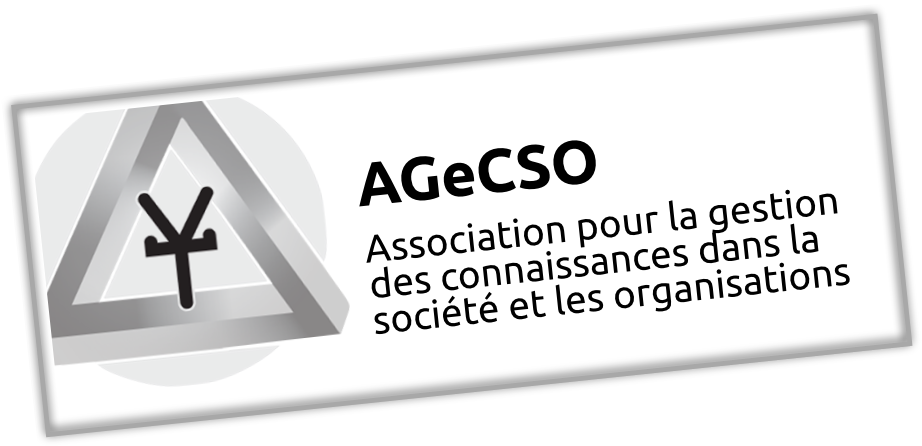 Projet BourbaKeM

Elément n° 8 :
Le transfert des connaissances
Claude PARAPONARIS
Des intérêts multiples pour le transfert
Faciliter la prise de fonction des jeunes recrues dans l’entreprise en mettant à disposition des documents informés par le vécu des experts

Simplifier le démarrage d’un nouveau projet et bénéficier de l’expérience accumulée par les projets antérieurs

Optimiser le partage des connaissances au sein d’une firme multinationale qui dispose de multiples filiales et qui s’expose à la fuite de ses technologies vers d’autres agents économiques

Rendre possible l’innovation en prenant appui sur les patrimoines de connaissances possédés en propre ou développés au sein de centre de ressources académiques ou techniques
Deux grands défis pour le transfert
design organisationnel : quelles capacités d’intégration formelle de l’organisation ?

réseaux et capital social : quels liens entre les personnes ? Liens qui sont plus importants que les structures formelles de l’organisation
Un exemple de méthode de transfert :3 A : Méthode d’Analyse Autonome des Activités
Méthode proposée par Jean-Pierre Poitou (1996)

Plusieurs principes pour cette méthode :
Les connaissances s’objectivent dans des dispositifs matériels
Les connaissances sont gérées dans des formations dialogiques hommes-machines
Les relations entre hommes et machines sont mutuellement structurantes
Dans une formation dialogique hommes-machines, il s’agit de travail collectif et coopératif
Méthode 3A :La gestion des connaissances prend trois formes
Un état actif : les connaissances sont engagées dans des actes productifs

Un état inerte : les connaissances sont disponibles dans leurs dépôts

Un état de transition : les connaissances sont converties de connaissances inertes en savoirs productifs.
Praticien
Méthode 3A :Dispositif de transmission
le Praticien réalise la démonstration et valide la reproduction de l’apprenti
Apprenti
l’Observateur-Apprenti observe, tente de reproduire et rédige un document
la transmission est validée
un Tiers suit le document pour réaliser l’activité
Tiers
Un exemple de  méthode de transfert :MASK (Méthode d’Analyse et de Structuration des Connaissances)
Méthode élaborée par Jean-Louis Ermine selon deux principes :

Toute organisation détient un savoir organisationnel en propre qui se pérennise à travers le temps, via des produits d’information (documents, bases de données, logiciels…) ou via des échanges individuels et/ou collectifs. Se forme ainsi un « Patrimoine de Connaissances ».

La complexité de ce savoir nécessite une modélisation spécifique. La connaissance organisationnelle n’est donc intelligible et maîtrisable qu’à travers une représentation plurielle qui utilise la modélisation systémique.
Méthode MASK :Les quatre phases de la méthode
L’analyse stratégique du patrimoine de connaissances qui a pour but de repérer les domaines de connaissances qui sont « critiques » dans l’organisation.

La capitalisation du patrimoine de connaissances pour tout domaine de connaissances critique et stratégique où la partie tacite est essentiellement détenue par des experts identifiés.

Le transfert du patrimoine de connaissances à partir du corpus de connaissance élaboré au moyen de la capitalisation pour un domaine particulier.

L’innovation fondée sur les connaissances. Le processus se poursuit avec la capacité de l’organisation à faire évoluer son patrimoine de connaissances dans une perspective stratégique.
Méthode MASK :Le Livre de Connaissances
C’est un artefact versé à la documentation des métiers qui rassemble des informations structurée selon des modèles de connaissance (phénomènes, tâches, activités, concepts, lignées, historiques)

Selon une modélisation sémiotique en trois dimensions : syntaxe (forme), sémantique (sens, signifiant) et dimension pragmatique (contexte) et selon une modélisation systémique en trois dimensions : existence (structure), fonctionnalité (faire) et devenir (évolution).

C’est une activité de représentation et de mise à disposition des connaissances destinée à faire expliciter par un employé, pour d’autres employés, un ensemble de connaissances
Facteurs facilitant le transfert au sein de l’organisation selon Ikujiro Nonaka
Le modèle SECI de Nonaka
Connaissances explicites
Connaissances explicites
Combinaison
Interiorisation
Exterorisation
Connaissances tacites
Connaissances tacites
Socialisation
Les trois rôles des « Knowledge Activists » : 
 catalyseur de création, 
 coordinateur des initiatives de création,
 « merchant of foresight ».
Facteurs facilitant le transfert au sein de l’organisation selon Ikujiro Nonaka
La création de connaissances : un processus en cinq phases

phase 1 : partage de connaissances tacites par le dialogue
phase 2 : création de concepts,
phase 3 : justification des concepts
phase 4 : construction d'un archétype (conversion du concept justifié en quelque chose de concret et de tangible),
phase 5 : extension de la connaissance dans l'organisation
Le « BA »

 « BA » : idéogramme associant l’idée de ce qui soulève (terre et eau) et l’idée de ce qui rend possible.
 Mise en valeur des dimensions spatiale et temporelle de la création des connaissances. Dimensions qui se cristallisent dans la notion de contexte (au sens de plate-forme de création de connaissance en termes d’espace-temps) au sein duquel sont autorisés certains types d’interaction.
Une heuristique pour faciliter la transmission : la création dans l’interaction d’après Brassac
L’acquisition de connaissances est un processus dont deux acteurs au moins ((A)pprenant et (C)onnaissant) sont co-responsables.

Pas de transfert à proprement dit. Plutôt une construction conjointe de significations ayant vocation à être utilisées et appropriées par A dans l’après-coup de l’acquisition.

Intégrer le plus grand nombre possible de données du contexte d’interaction.
Le recueil du discours n’est pas suffisant, il ne faut pas déconnecter le discours de C et l’appréhension de ce discours par A, il ne faut pas abstraire l’expression de l’expertise de son lieu concret de réalisation.

Il ne faut pas empêcher les deux acteurs C et A de représenter graphiquement les éléments de travail.
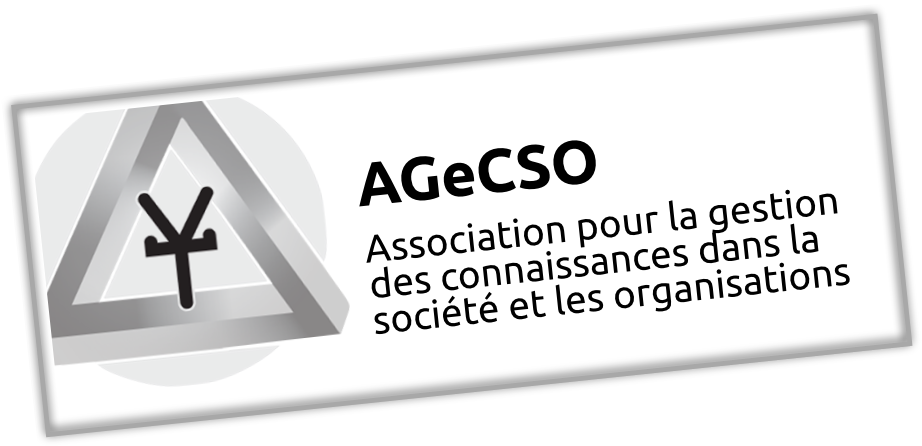 Projet BourbaKeM

Elément n° 8 :
Le transfert des connaissances
Merci pour votre attention